人工知能（AI）と機械学習
（AI演習）（全１５回）
https://www.kkaneko.jp/ai/ae/index.html
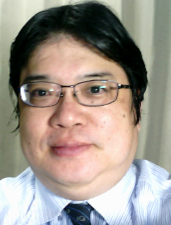 金子邦彦
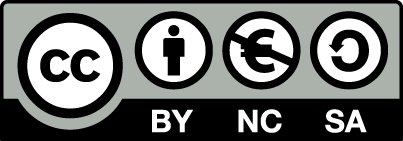 1
trinket
Trinket はオンラインの Python、HTML 等の学習サイト
ブラウザで動作
有料の機能と無料の機能がある
自分が作成した Python プログラムを公開し、他の人に実行してもらうことが可能（そのとき、書き替えて実行も可能）

Python の標準機能を登載、その他、次の外部ライブラリがインストール済み
matplotlib.pyplot, numpy, processing, pygal
2
trinket でのプログラム実行
trinket は Python, HTML などのプログラムを書き実行できるサイト
https://trinket.io/python/0fd59392c8
のように、違うプログラムには違う URL が割り当てられる







実行が開始しないときは、「実行ボタン」で実行
ソースコードを書き替えて再度実行することも可能
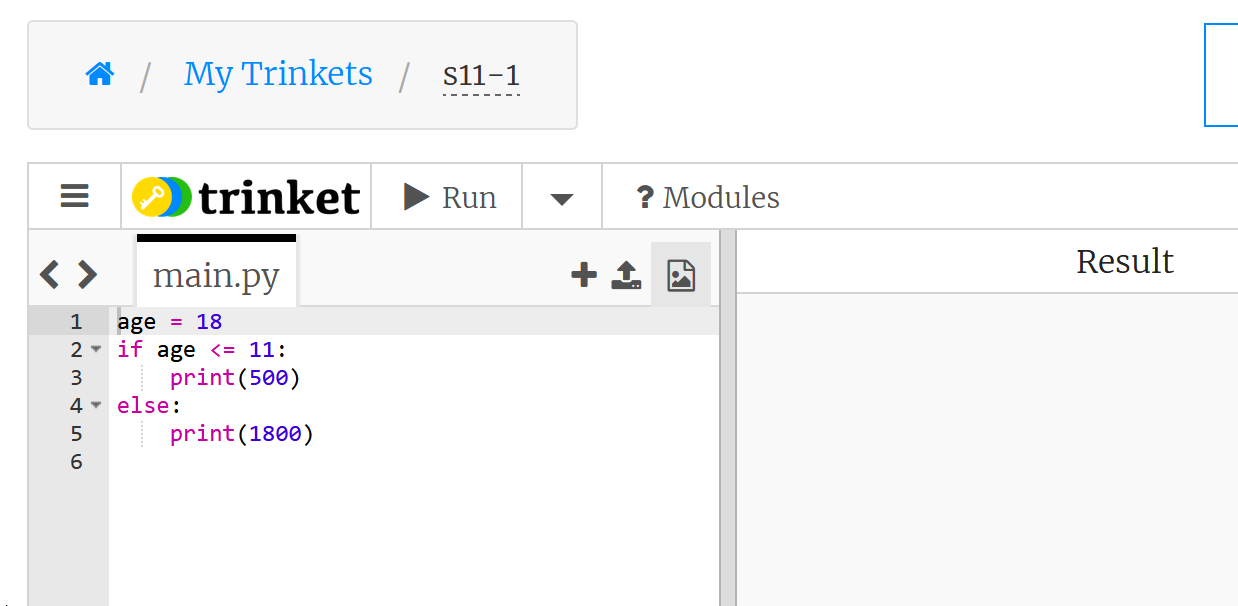 実行、STOP ボタン
ソースコードの
メイン画面
実行結果
3
1. 機械学習
4
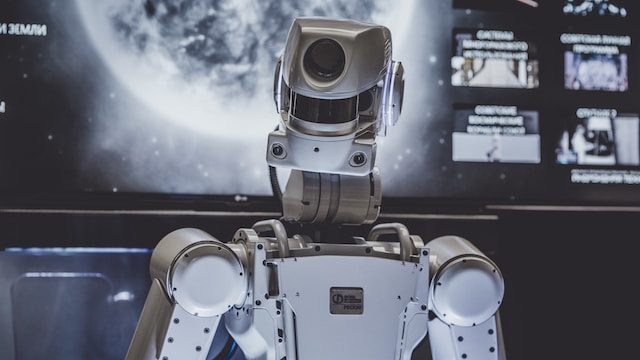 機械学習の特徴
機械学習は，コンピュータがデータを使用して学習することにより知的能力を向上させる技術
情報の抽出：データの中からパターンや関係性を自動で見つけ出す能力
簡潔さ：人間が設定しなければならなかったルールを、自動で生成できるようになる
限界の超越：他の方法では難しかった課題でも、機械学習を用いることで解決策や視点を得られる可能性がある
5
機械学習と訓練データ
機械学習は，コンピュータがデータを使用して学習することより知的能力を向上させる技術
訓練データ
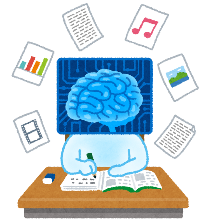 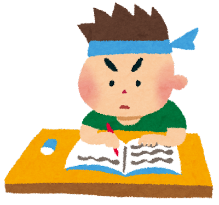 学習者
学習
３種類に分類済み
大量の訓練データを用いて学習を行う
6
機械学習と訓練データとプログラム
機械学習のプログラム
学習に使用する訓練データ
（抜粋）
データを用いて学習を行う
学習ののち，画像分類を行う
プログラム
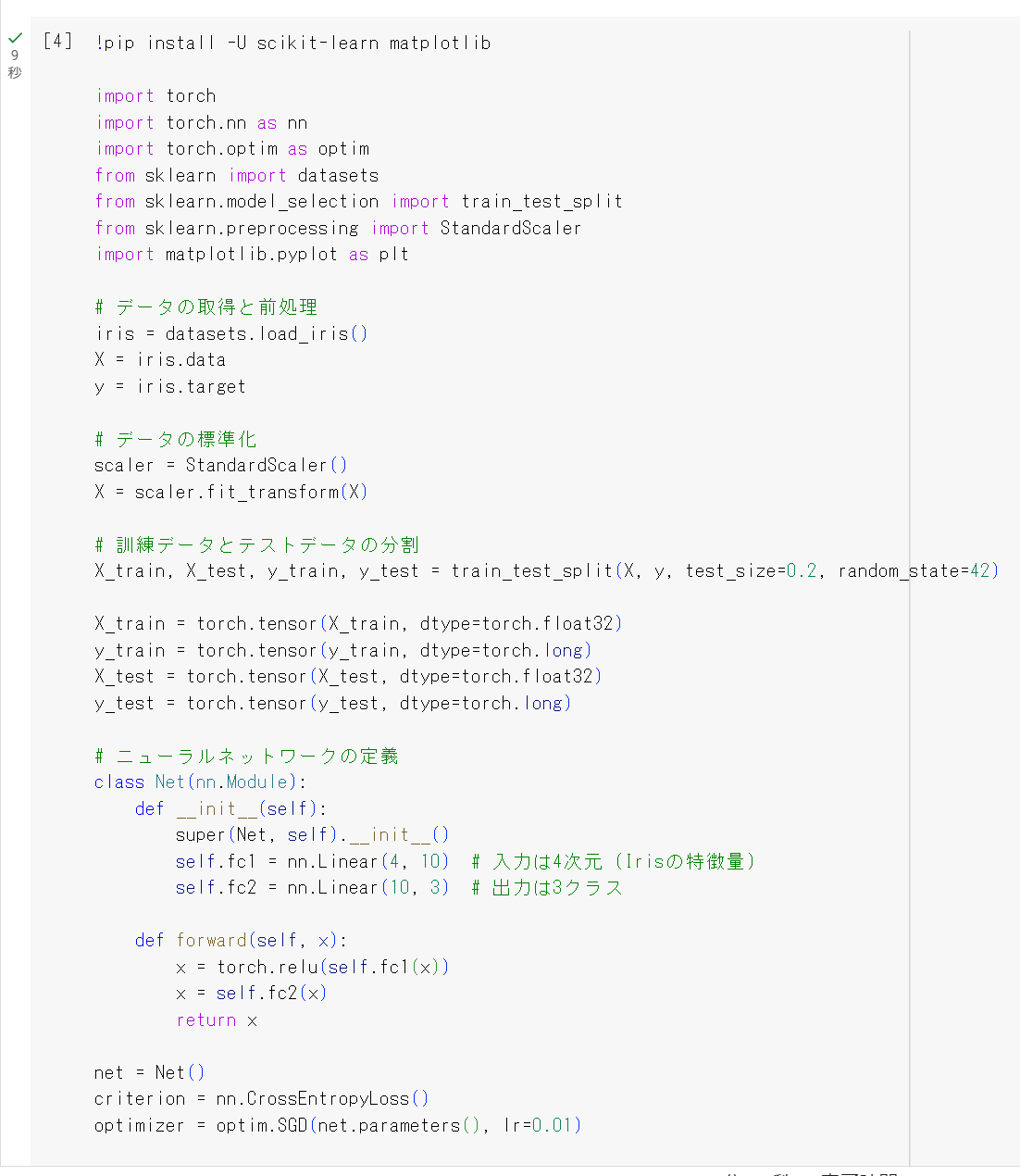 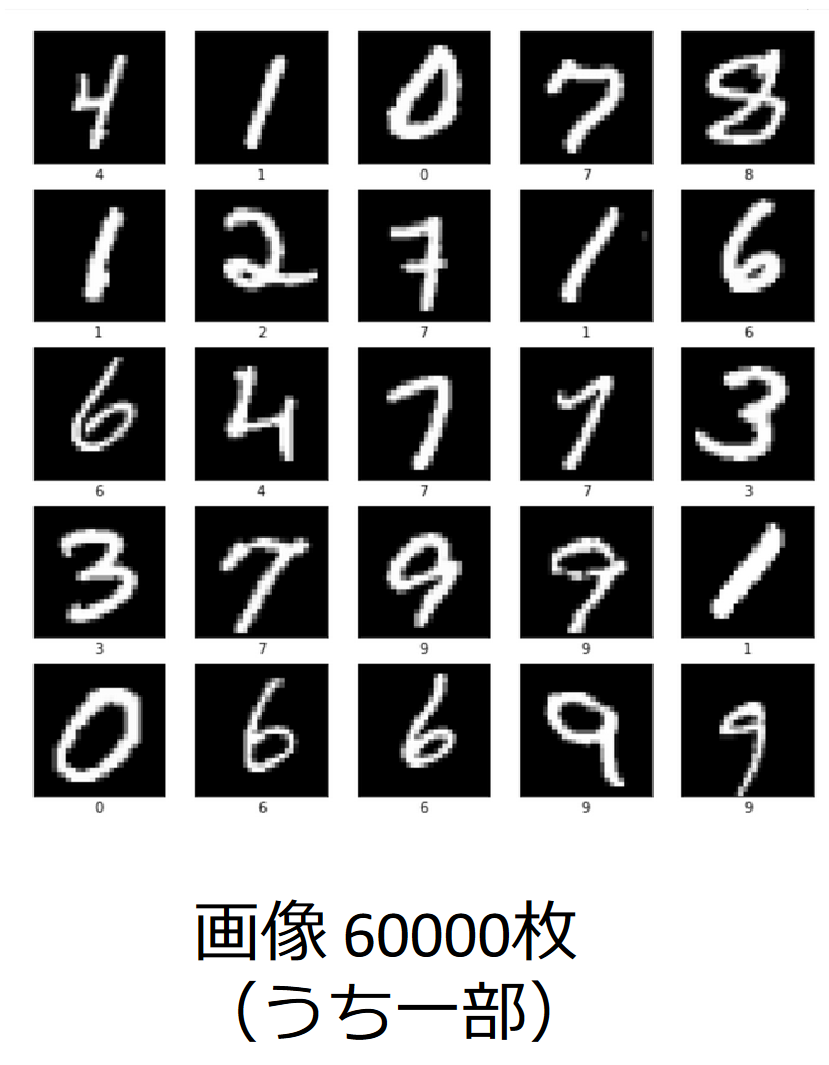 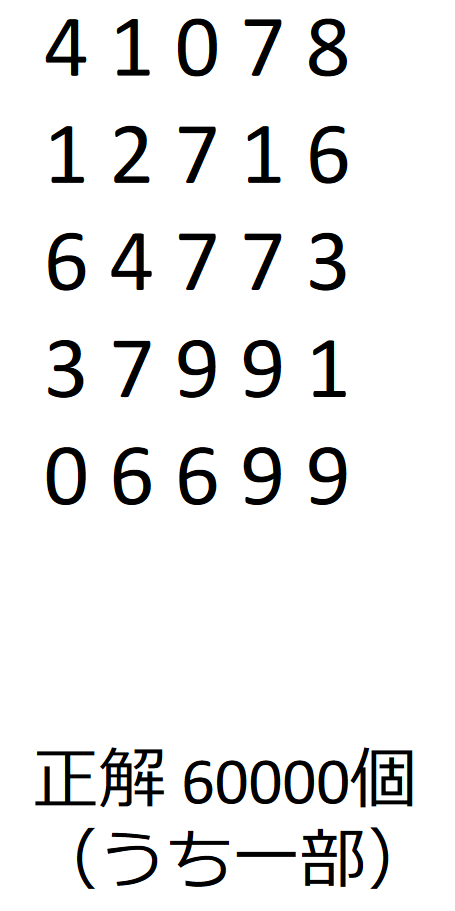 学習の結果、文字認識の能力を獲得
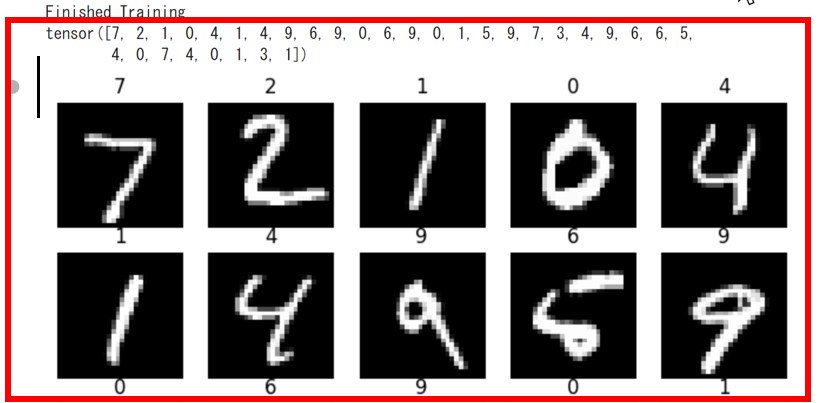 7
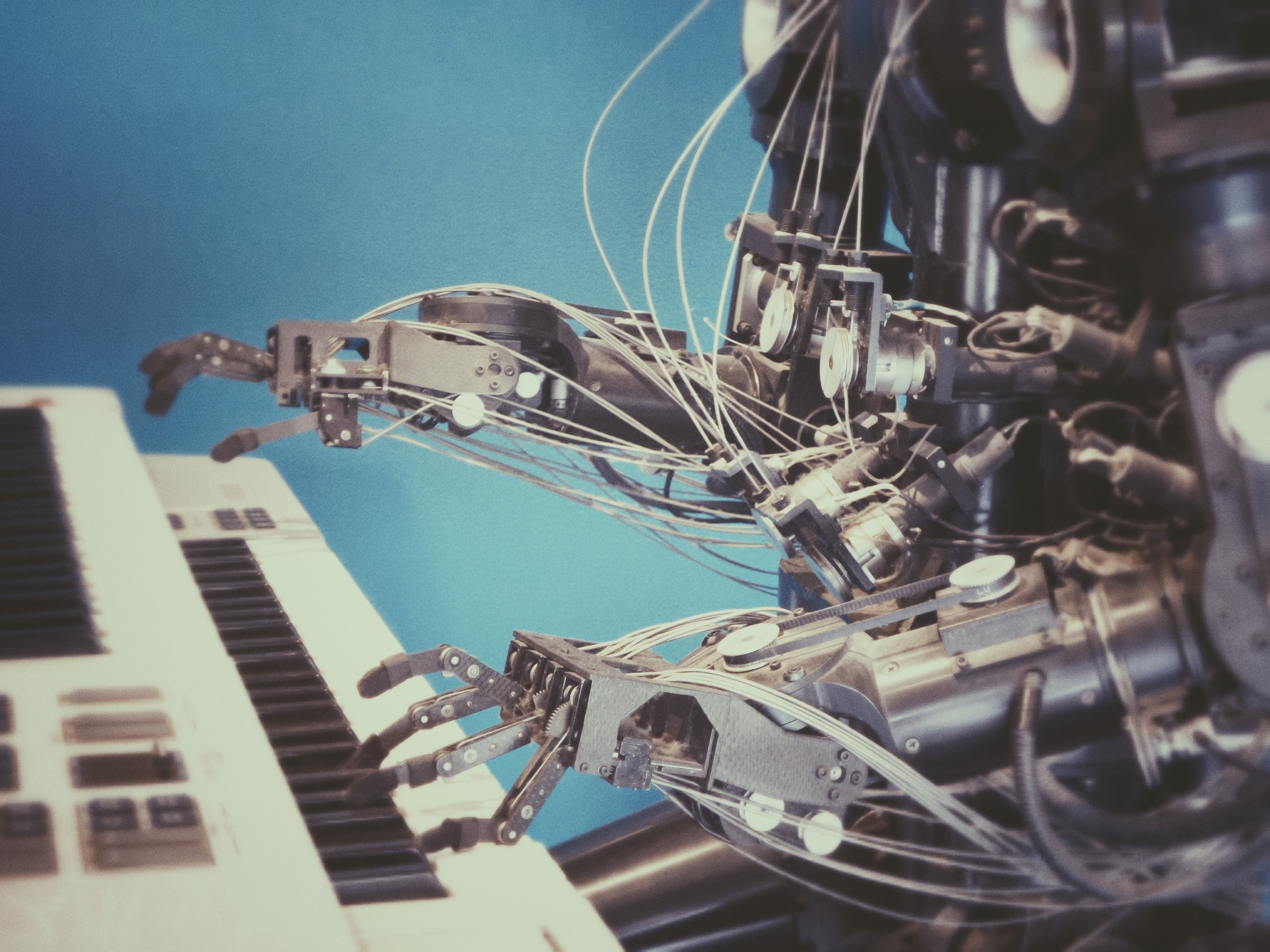 機械学習まとめ
機械学習の特徴
データを用いて知的能力を向上
自動でデータのパターンを抽出
さまざまなタスクを自動実行
応用事例
　画像理解、自然言語処理、予測
　など多数
機械学習の定義：
訓練データを用いて学習し、その結果として知的能力が向上
訓練データの追加により、さらに知的能力が向上する可能性
8
機械学習の特徴
データ駆動型学習
コンピュータは訓練データを使用して学習し、知的能力を向上させる。
新しいデータが追加されることで、能力のさらなる向上が期待できる

パターン認識と情報処理
訓練データを基に、データ内のパターンや関連性を認識
情報の抽出や予測能力を獲得
9
機械学習の特徴
自動化と効率化
学習によって得られた知的能力を用いて、さまざまなタスクを自動実行

多様な能力
分類とバリエーション（検出，識別，文字認識，画像認識，音声認識）
予測
合成（翻訳，画像合成，文書合成など）
特徴抽出
ランク付け，情報推薦
10
2. ニューラルネットワーク
11
ニューラルネットワークの仕組み
入力の重みづけ，合計とバイアス，活性化関数の適用を行うニューロンがネットワークを形成
ニューロン
ニューロン
ニューロン
ニューロン間の結合
ニューロン間の結合
12
入力の重みづけ，合計とバイアス，活性化関数の適用
入力の重みづけ: 各入力値に対して，それぞれの対応する重みを掛ける．例： 0.3×0.1   -0.5×0.8   0.2×-0.5 
合計とバイアス: 合計を計算し，バイアス（数値）を加える．例 0.03  -0.4  -0.1 の合計は -0.47．これに 0.2 を加える 
活性化関数の適用: 結果に，活性化関数を適用．ニューロンの活性度を得る（→次のニューロンの入力になる）
バイアス 0.2
0.3    × 0.1      ⇒ 0.03
-0.27 に
活性化関数
を適用
合計
-0.47
-0.5   × 0.8     ⇒ -0.4
0.2    × -0.5    ⇒ -0.1
重み
入力
13
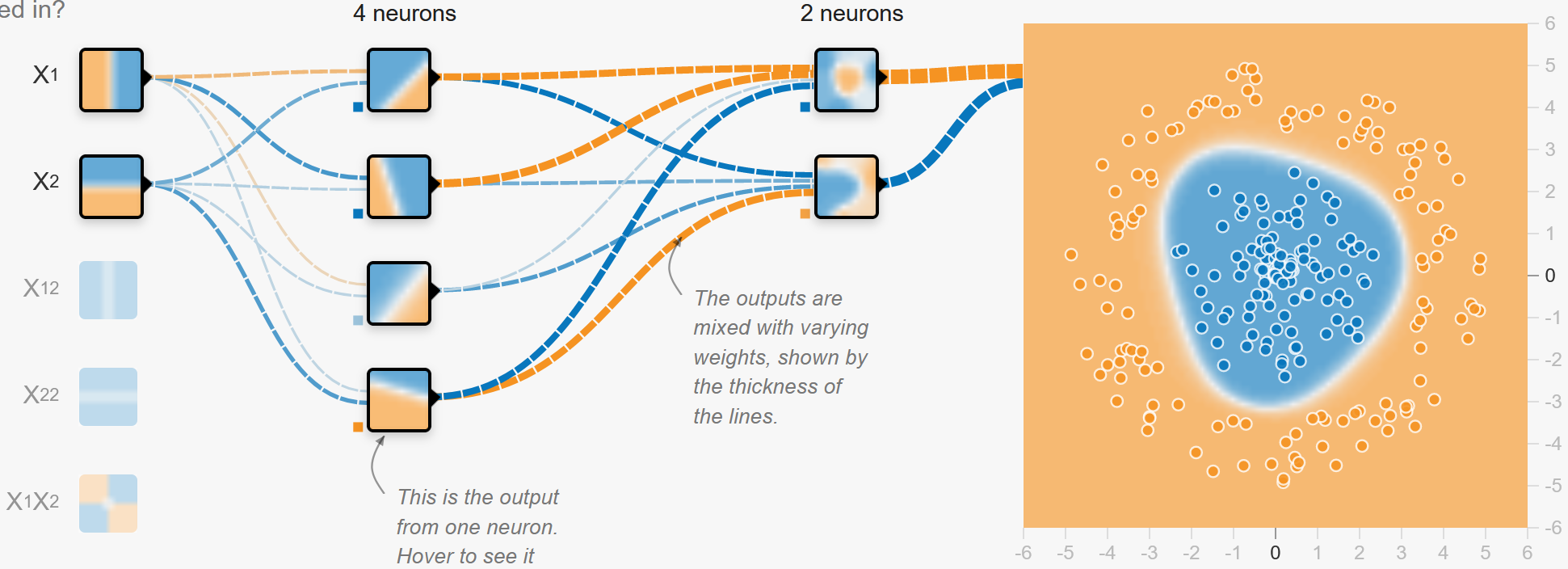 前処理
（データが青い部分にあれば活性化）
データが中央にあれば活性化
→結合→
→結合→
2 層目
1 層目
ニューラルネットワーク
URL: https://playground.tensorflow.org/
14
ニューロンの活性化と非活性化
ニューロンの出力が，プラスの大きな値
　→　活性化している

ニューロンの出力が，０に近い値
　→　活性化していない
15
活性化関数
ニューロンの活性度を決定する関数
入力の重みづけ，合計とバイアスの結果に，活性化関数を適用し，ニューロンの活性度を決定
ReLUやシグモイドなど，さまざまな種類
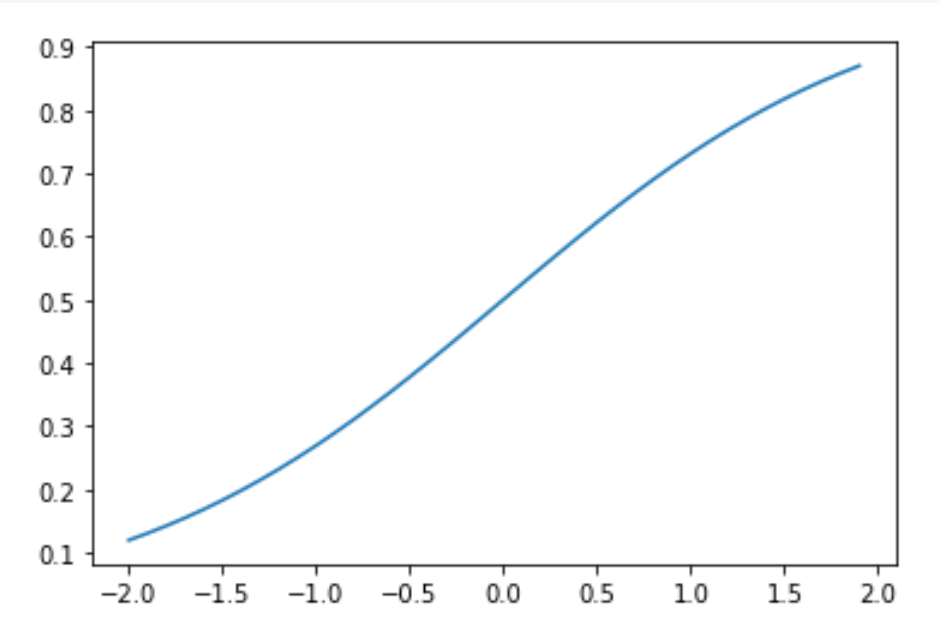 シグモイド
0.9

0.8

0.7

0.6

0.5

0.4

0.3

0.2

0.1

0
ReLU
16
ReLU
2011年に発表された活性化関数
入力が0以下の場合は0を返し，0より大きい場合はその値をそのまま返す特性を持つ
シンプルで，性能が良く，実績が豊富で，扱いやすい
出力
      2
      1
      0
     -1
     -2
ReLU
入力  -2    -1    0     1     2
17
ニューラルネットワークの層構造
ニューラルネットワークの基本構造であり，複数の層から成る．データは入力から出力への一方向に流れ，各層は同じ種類のニューロンで構成される．
ニューロン間の結合
ニューロン間の結合
出力
入力
二層目
一層目
三層目
18
フォワードプロパゲーション
フォワードプロパゲーションは，ニューラルネットワークにおいて，データが入力層から出力層へ順方向に伝播する仕組み．
各ニューロンは前の層から受け取ったデータを処理し，その結果を次の層に伝達する．
19
3. ニューラルネットワークを用いた分類
20
３種類の中から１つに分類する場合
入力
分類結果
0 または 1 または 2
21
３種類の中から１つに分類する場合
ニューロン
最終層のニューロン数：３　にする
ニューラルネットワークの
最終層以外の部分
出力
入力
最終層
ニューロン数：３
データは入力から出力の方向へ
22
最終層について，１つが強く活性化するように調整
ニューロン
ニューラルネットワークの
最終層以外の部分
出力
入力
最終層
ニューロン数：３
データは入力から出力の方向へ
23
最終層について，１つが強く活性化するように調整
ニューロン
分類結果は 0
ニューラルネットワークの
最終層以外の部分
出力
入力
最終層
ニューロン数：３
データは入力から出力の方向へ
24
最終層について，１つが強く活性化するように調整
ニューロン
分類結果は 1
ニューラルネットワークの
最終層以外の部分
出力
入力
最終層
ニューロン数：３
データは入力から出力の方向へ
25
最終層について，１つが強く活性化するように調整
ニューロン
分類結果は 2
ニューラルネットワークの
最終層以外の部分
出力
入力
最終層
ニューロン数：３
データは入力から出力の方向へ
26
最終層について，１つが強く活性化するように調整
分類結果
は 2
活性度: 0.0068
ニューラルネットワークの
最終層以外の部分
活性度: 0.1592
出力
入力
活性度: 0.8340
実際には，活性度は 0 から 1 のような数値である．
最も活性度の値が高いものが選ばれて，分類結果となる
27
ニューラルネットワークを用いた分類
ニューラルネットワークを分類に使うとき

最終層のニューロンで、最も活性度の値の高いものが選ばれて、分類結果となる

誤差がある
28
3. ニューラルネットワークの学習
29
ニューラルネットワークでの教師あり学習
結果　　正解
0.8         　1
結果　　正解
0.4         　0
誤差
入力
実際に一度動作させてみて，
誤差が少なくなるように，
結合の重みとバイアスを調整
＝ニューラルネットワークの学習
30
バックプロパゲーション
バックプロパゲーションのアイデア自体は1960年代後半から1970年代に提案されていた．
1986年にRumelhartらによって効果的な学習アルゴリズムとして再発見され，広く普及．
出力の誤差をもとに，出力層から入力層に向かって結合の重みとバイアスを調整し，学習を行う．
31
ニューラルネットワークの学習
訓練データを使用

① 訓練データにより，ニューラルネットを動作させる
② ①の結果と，正解を照合し，誤差を得る
③ ニューロン間の結合の重みのバイアスの調整により、誤差を減らす
32
正解と誤差
正解は 2
であるとする
誤差: 0.0068
あるべき値: 0
活性度: 0.0068
誤差: 0.1592
あるべき値: 0
活性度: 0.1592
誤差: - 0.1760
あるべき値: 1
活性度: 0.8340
誤差をもとに、結合の重みを自動調節
33
ニューラルネットワークの学習
正解は 2
であるとする
活性度が下がるように
結合の重みを調整
誤差: 0.0068
あるべき値: 0
活性度: 0.0068
誤差: 0.1592
あるべき値: 0
活性度: 0.1592
誤差: - 0.1760
あるべき値: 1
入力
入力
活性度: 0.8340
活性度が上がるように
結合の重みを調整
34
ニューラルネットワークの動作イメージ
本来ある
べき値
活性度が下がるように
結合の重みを調整
活性度: 0.24
0
誤差: 0.24
活性度: 0.83
1
誤差: -0.17
活性度が上がるように
結合の重みを調整
より前の
層の結合の
重みも調整される
35
ニューラルネットワークのまとめ
ニューラルネットワークは，単純な原理で動く
ニューロンは複数の入力を受け取る．中では，活性化関数を用いた値の変換を行う．
層構造と全結合のニューラルネットワークが最もシンプルである．入力から出力の方向へ一方向にデータが流れる．２つの層の間のニューロンはすべて結合．
ニューラルネットワークは，結合の重みとバイアスを調整して，望みの出力を得る．

ニューラルネットワークの学習では，データを利用して，望みの出力が得られるように，結合の重みとバイアスの調整が行われる．画像認識や自然言語処理などに広く利用されている．
36
学習の繰り返し
同じ訓練データを繰り返し使用

訓練データを１回使っただけでは，学習不足の場合がある．
同じ訓練データを繰り返し使用することで，誤差をさらに減らす
誤差の減少
１回
２回
３回
４回
37
学習の繰り返しを行うプログラム例
学習の繰り返し回数は  20
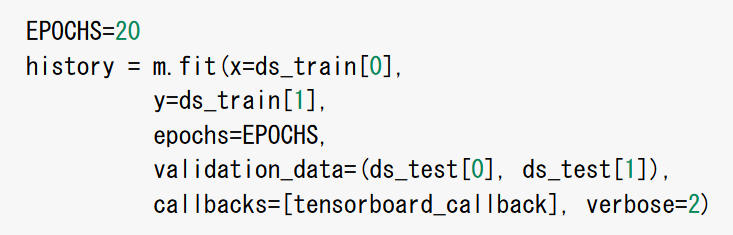 訓練データの指定
検証データの指定
38
学習の繰り返しを行うプログラムと実行結果
同じ訓練データを用いた学習を２０回繰り返し．
そのとき，検証データで検証
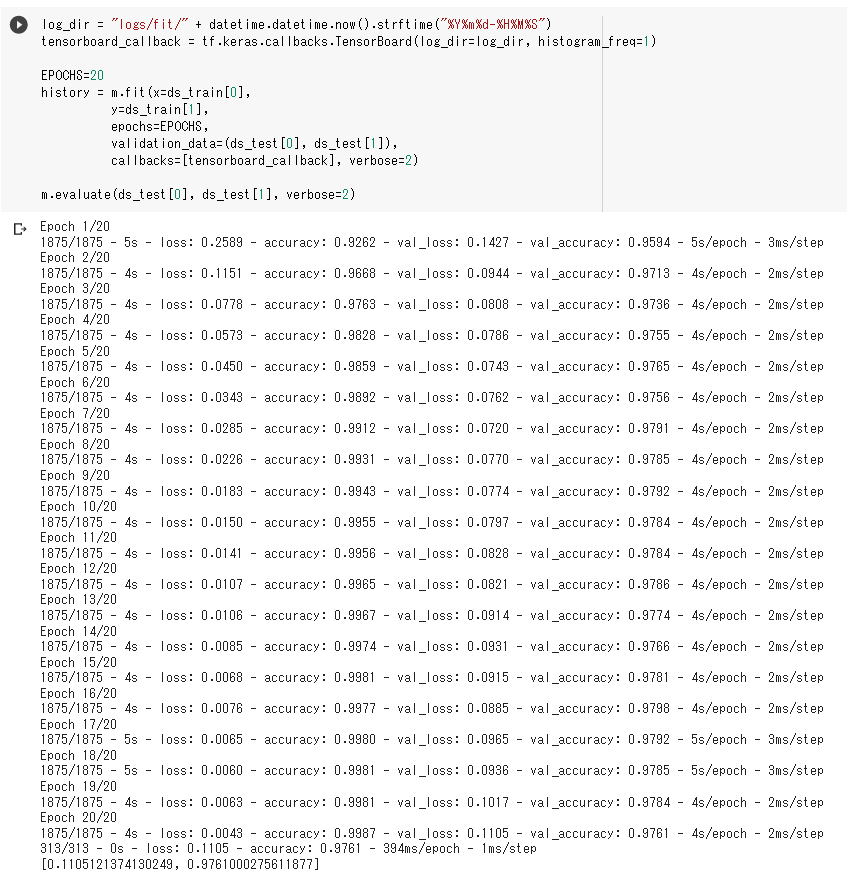 プログラム
実行結果
学習の繰り返しにおける，
訓練データや検証データ
での誤差
の変化を確認
39
ニューラルネットワークの学習のまとめ
ニューラルネットワークの学習では、訓練データと検証データが必要
訓練データ：学習に使用（訓練データ以外のデータでも正確に分類できる能力を獲得）
検証データ：学習の結果を確認するために使用。訓練データとは異なるデータを使うこと。

ニューラルネットワークの学習の仕組み
①　実データを使用してニューラルネットワークを動作させる。
②　動作結果と正解を比較し、誤差を計算
③　ニューロン間の結合の重みとバイアスを調整し、誤差を減らす
④　同じ訓練データを繰り返し使用して、誤差をさらに減らす
40
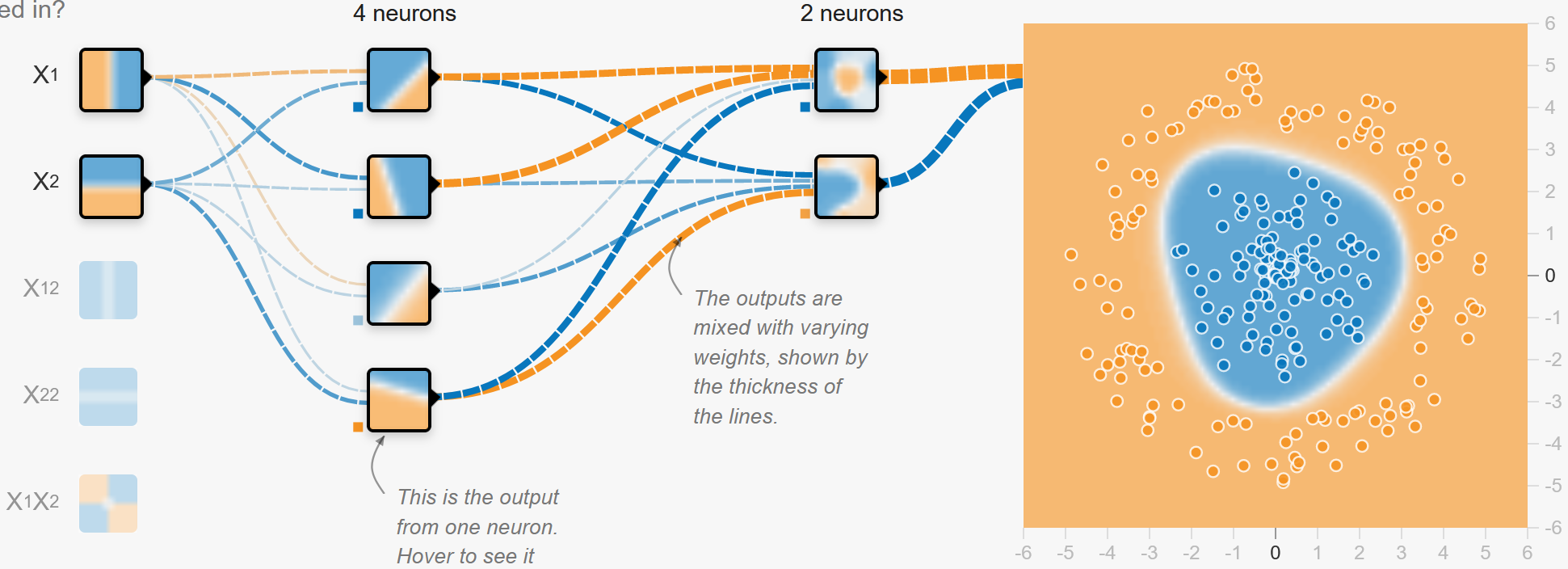 前処理
（データが青い部分にあれば活性化）
データが中央にあれば活性化
→結合→
→結合→
2 層目
1 層目
ニューラルネットワーク
URL: https://playground.tensorflow.org/
41
4. 学習の失敗
42
汎化の失敗
訓練データで学習しても，未知のデータに対して適切な処理ができない可能性がある
　　＝　汎化の失敗

汎化の失敗の原因として：
訓練データに過剰に適合し、訓練データには存在しない特徴やパターンに対して誤った結果を出すことがある。これを「過学習」という。
43
汎化の成功と失敗
訓練データに対して
→　正しい結果を出す

未知のデータに対し
→　正しい結果を出す
訓練データに対して
→　正しい結果を出す

未知のデータに対し
→　誤った結果を出す
汎化の成功
汎化の失敗
（過学習）
44
2011年までの常識
機械学習の難問：組み合わせが多い場合に汎化が失敗
それほど
難しくない問題







２マスのパターン　３マスのパターン
（４通り）　　　　　（８通り）
難しい問題
…
１００マスのパターン
　　1267650600228229401496703205376 通り
         （およそ１兆の１兆の１２６万倍）
組み合わせが多い
45
2011年までの常識
機械学習の難問：組み合わせが多い場合に汎化が失敗

カラー画像: サイズ 32×32 の場合
   → 画素数: 32 × 32 × 3，階調 256
	約 12000 … 000 通り
         
ステレオ音声: 10秒間，サンプリング周波数 44100Hz の場合
　→ 10 × 44100，階調 256
        約 1000 … 000 通り
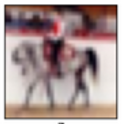 7397個の 0
1062033個の 0
46
過学習を防ぐために
①まずは，大量の訓練データが大切
②訓練データの多様性と品質の向上も大切
③ニューラルネットワークの簡素化や調整も大切
ニューラルネットワークの層やユニット数を増やすことが必ずしも良い結果をもたらすわけでない．

過去は，ニューラルネットワークの層の数やユニット数を増やすことは現実的ではないと考えられることもあった
47
2009年以降の進展
従来からある技術と，新技術の組み合わせにより，性能向上，過学習の抑止が進展
【新技術の例】
非線形性の正規化 (rectified nonlinearity), 2009年
活性化関数の ReLU, 2011年
ドロップアウト
正則化（L1，L2）
学習率の調整
さらなる進展：　
　　　　He の初期化, 2015年　など

巨大な訓練データの利用
コンピュータの高速化
→　ニューラルネットワークの層やユニット数を増やすことが一定程度可能に．
48
まとめ
汎化の失敗：訓練データでの学習だけでは，未知のデータに適切に処理できない可能性がある
汎化の失敗は，訓練データに過剰に適合し，訓練データ内に存在しない特徴やパターンに対して誤った結果を出す（過学習）により発生
過学習の防止は，単純でなく，様々な技術，調整，巨大な訓練データの準備が必要（それでも完全に防止できない）
技術の進展，巨大な訓練データの利用，コンピュータの高速化により、ニューラルネットワークの層やユニット数を増やすことが一定程度可能になった
49
4. 学習と検証
50
ニューラルネットワークの学習のための準備
訓練データ　
検証データ
51
訓練データと検証データ
訓練データ：　学習に使用
訓練データによる学習により，訓練データではないデータでも分類できる能力（「汎化」という）を獲得
検証データ：　学習の結果を確認するためのもの．
　　　　　　　訓練データとは違うものを使用する．
52
学習のための準備
訓練データ　





検証データ
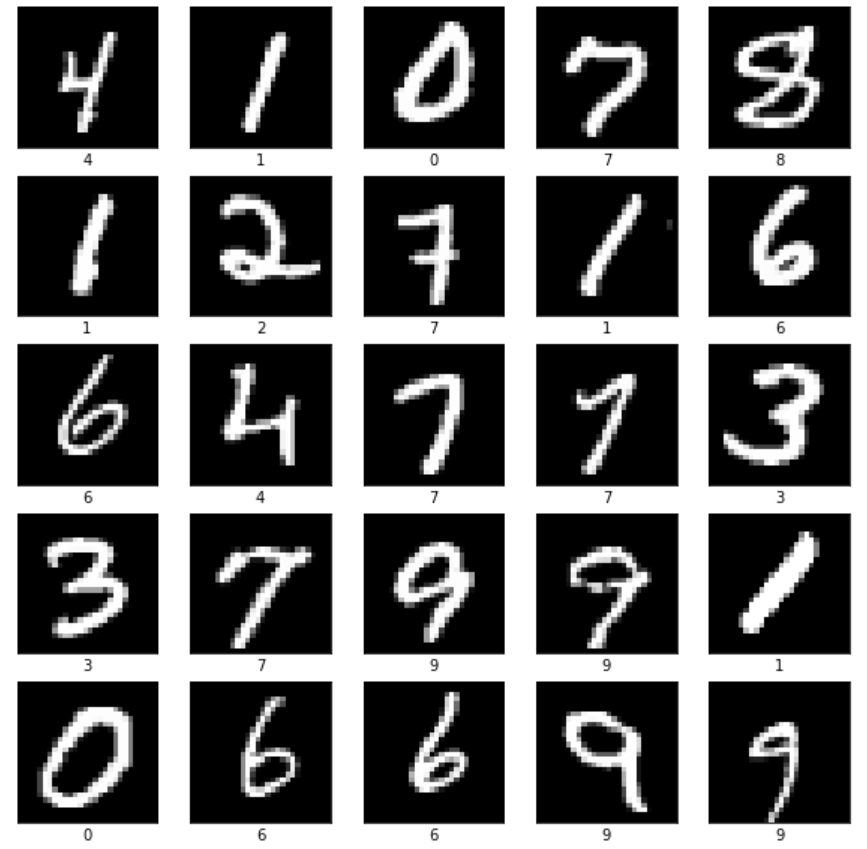 60000枚の画像と正解
抜粋
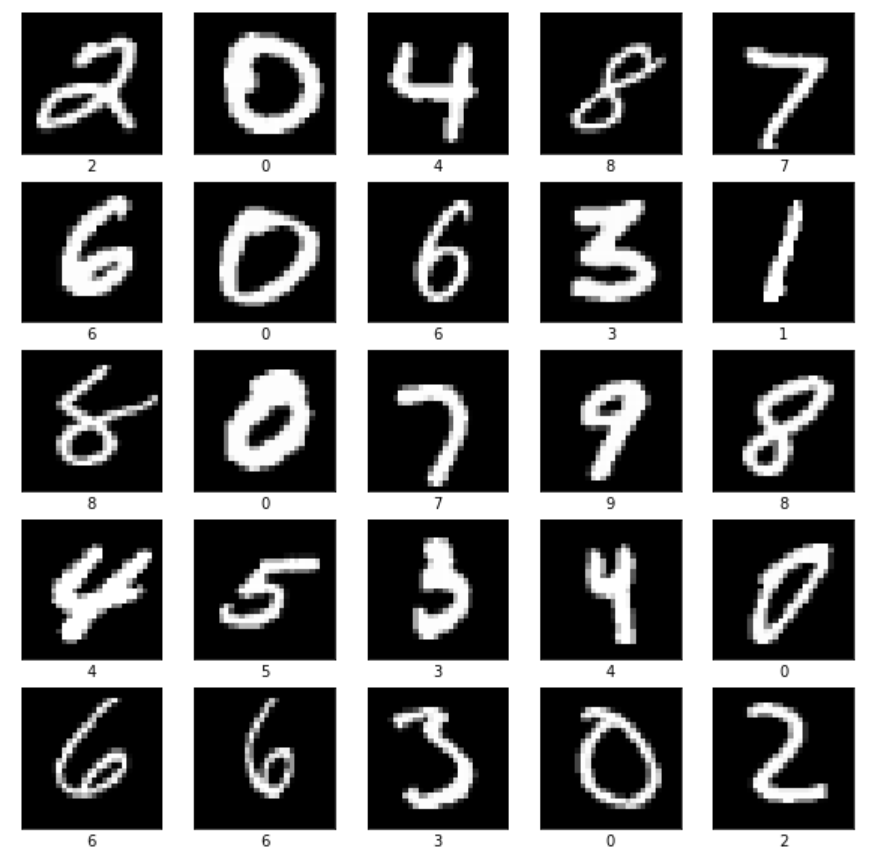 10000枚の画像と正解
抜粋
53
ニューラルネットワークの学習
訓練データを使用

① 訓練データにより，ニューラルネットを動作させる
② ①の結果と，正解を照合し，誤差を得る
③ ニューロン間の結合の重みのバイアスの調整により、誤差を減らす
54
学習の繰り返し
同じ訓練データを繰り返し使用

訓練データを１回使っただけでは，学習不足の場合がある．
同じ訓練データを繰り返し使用することで，誤差をさらに減らす
誤差の減少
１回
２回
３回
４回
55
学習の繰り返しを行うプログラム例
学習の繰り返し回数は  20
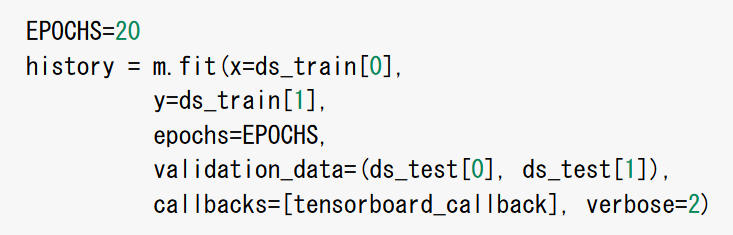 訓練データの指定
検証データの指定
56
学習の繰り返しを行うプログラムと実行結果
同じ訓練データを用いた学習を２０回繰り返し．
そのとき，検証データで検証
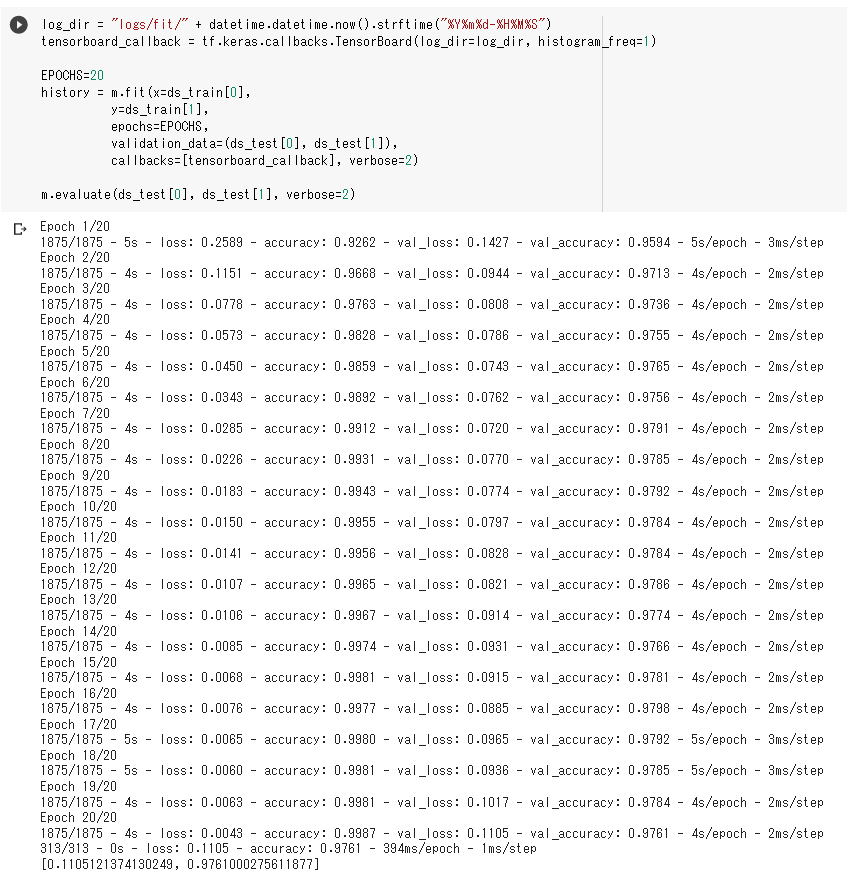 プログラム
実行結果
学習の繰り返しにおける，
訓練データや検証データ
での誤差
の変化を確認
57
ニューラルネットワークの学習のまとめ
ニューラルネットワークの学習では、訓練データと検証データが必要
訓練データ：学習に使用（訓練データ以外のデータでも正確に分類できる能力を獲得）
検証データ：学習の結果を確認するために使用。訓練データとは異なるデータを使うこと。

ニューラルネットワークの学習の仕組み
①　実データを使用してニューラルネットワークを動作させる。
②　動作結果と正解を比較し、誤差を計算
③　ニューロン間の結合の重みとバイアスを調整し、誤差を減らす
④　同じ訓練データを繰り返し使用して、誤差をさらに減らす
58
5. 学習の繰り返し，学習曲線
59
ニューラルネットワークの学習
学習には，訓練データを使用
ユニットの結合の重みが変化する
　①　訓練データにより，ニューラルネットワークを
　　　動かし，正解との誤差を得る
　②　正解との誤差が少なくなるように
　　　結合の重みが変化
　　
　　この様子は，坂道を降りる様子にも似ている
60
誤差が最小になるポイントを探索
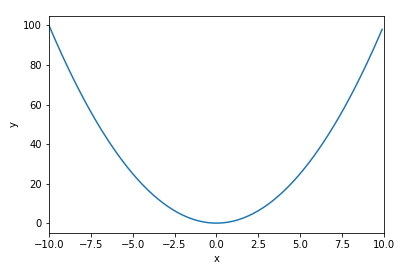 値
最適なポイント
61
横軸はパラメータ
傾きが右上がりのとき：
パラメータ値を減らすと、最適に近づく
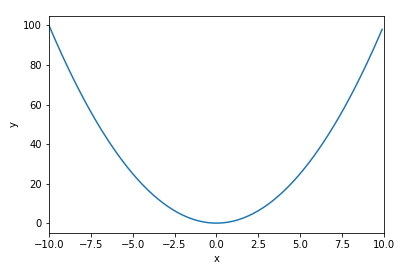 １回では最適に
ならない。
移動を繰り返す
62
傾きが右下がりのとき：
パラメータ値を増やすと、最適に近づく
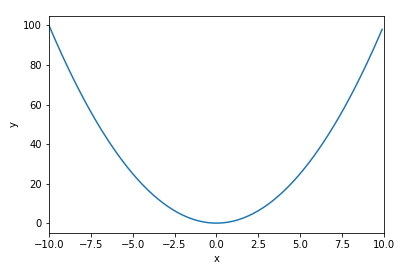 １回では最適に
ならない。
移動を繰り返す
63
最適のとき傾きは 0
移動はない
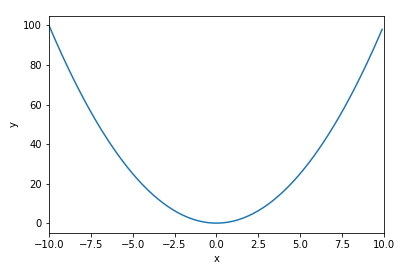 64
学習の繰り返し
訓練データを１回使っただけでは，学習不足の場合がある．
同じ訓練データを繰り返し使用することになる
誤差の減少
１回
２回
３回
４回
65
学習の繰り返しと過学習
訓練データを繰り返し使用するほど，過学習の危険が高まる
過学習の完全に防ぐことは不可能

→　訓練データとは別のデータ（検証データ）を用いて過学習が無いことを検証することが極めて重要
66
訓練データと検証データ
訓練データ：　学習に使用
訓練データによる学習により，未知のデータを適切に処理できる能力（汎化）のために利用
検証データ：　検証に利用
訓練データとは別のデータによる検証により，過学習が無いことを確認するために利用
67
汎化の成功と失敗
訓練データに対して
→　正しい結果を出す

検証データに対し
→　正しい結果を出す
訓練データに対して
→　正しい結果を出す

検証データに対し
→　誤った結果を出す
汎化の成功
汎化の失敗
（過学習）
68
学習曲線
学習曲線は、訓練データと検証データの誤差の推移を表したグラフ
訓練データを繰り返し使用することで、訓練データの誤差は徐々に減少します
訓練データを繰り返し使用するほど，過学習のリスクが高まる．過学習では，検証データの誤差が増加
学習曲線を見ることで、訓練データと検証データの誤差の差異を確認し、過学習の有無を把握できる
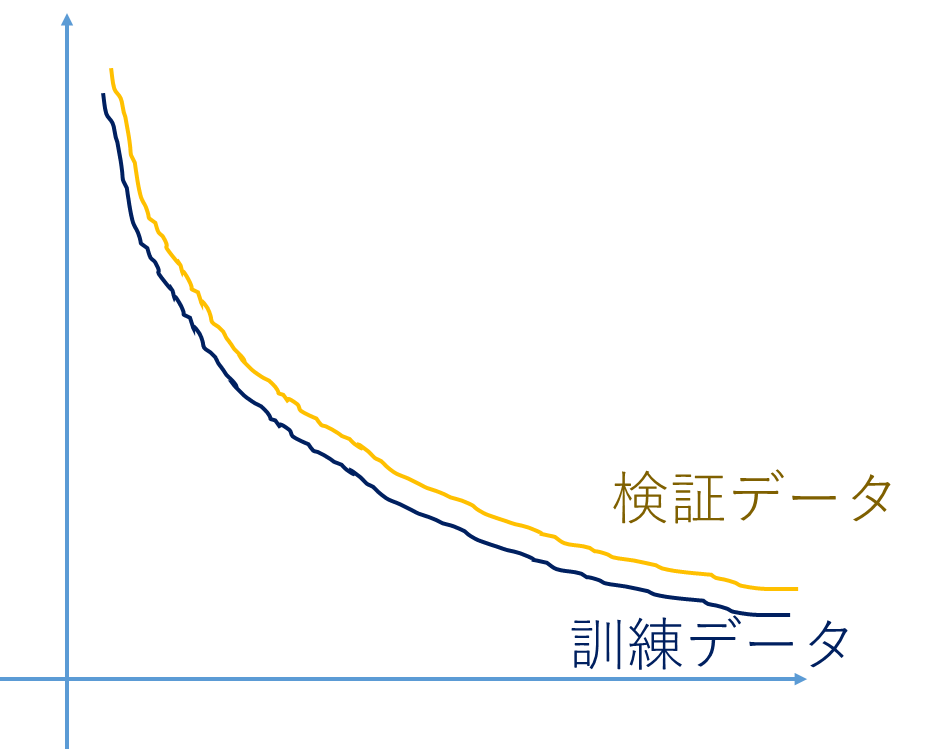 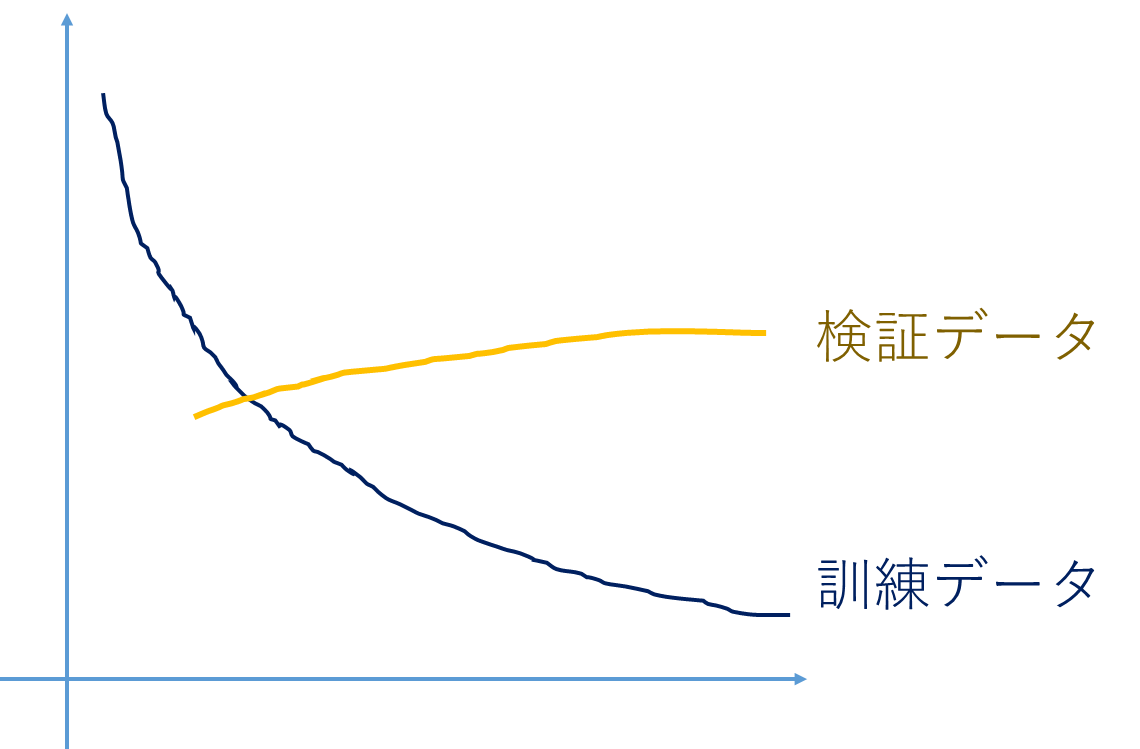 69
過学習なし
誤差
高い
学習の繰り返しとともに
両方の誤差が低下
検証データ
低い
訓練データ
学習の繰り返し回数
70
過学習あり
誤差
学習の繰り返しに伴い，
訓練データでの誤差は低下しても，
検証データでの誤差が低下しない
高い
検証データ
訓練データ
低い
学習の繰り返し回数
71
学習曲線の有用性
学習曲線は，訓練データと検証データの誤差の推移を表すグラフ
訓練データを１回だけ使用すると学習不足の可能性がある
同じ訓練データを繰り返し使用するほど過学習の危険性が高まる
過学習を完全に防ぐことは不可能．検証データを使用して過学習の有無を確認することが重要
学習曲線を見ることで、訓練データと検証データの誤差の差異を確認し、過学習が無いことの判断が可能
72